Mathematics
Equal parts of a whole
Mr Coward
‹#›
Try this
This is one chocolate bar.
What fraction of the chocolate bar is shaded in each of the pictures below?
‹#›
Independent task
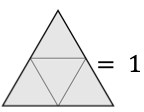 1) If                   write a fraction to represent the value of the shaded  section:
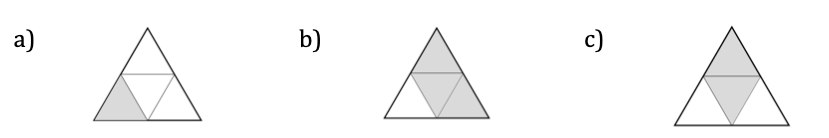 ‹#›
Independent task
2) Draw a copy of the number line and identify where the shapes should be placed:
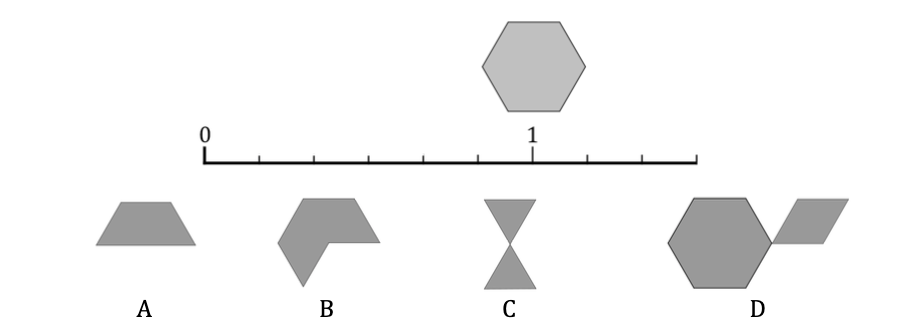 ‹#›
Independent task
3) Sketch a diagram to complete the statement:
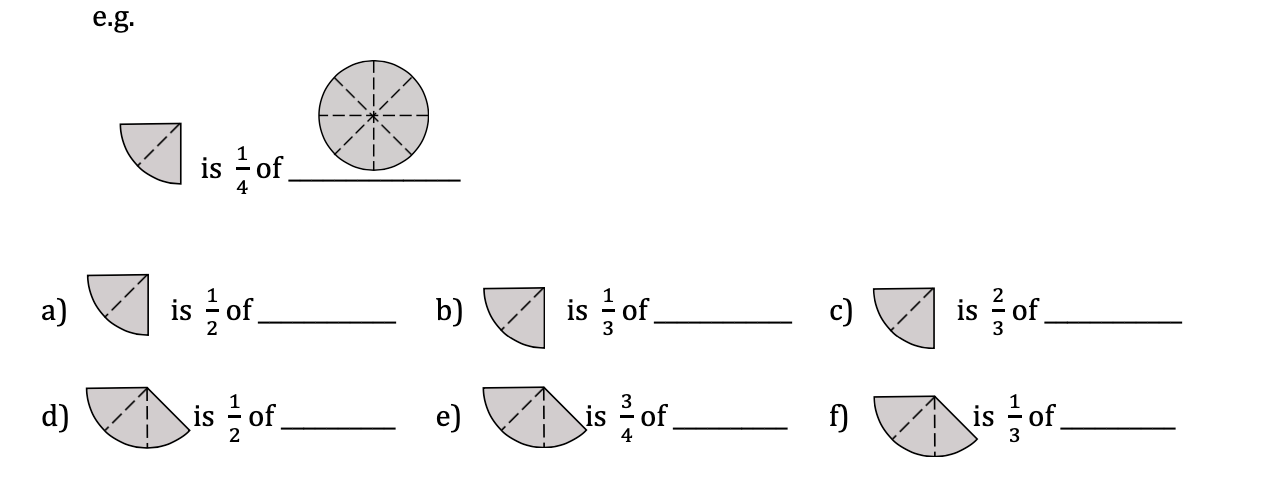 ‹#›
Explore
Match the boxes, there should be four in each set..
One and one half
One and one third
Three quarters
‹#›